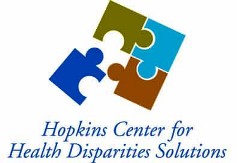 Evaluation of the MarylandHealth Enterprise Zones InitiativesSolicitation No. MDCHRC31013163, HEZ-001
[Speaker Notes: Good afternoon, thanks to Dr. Dwyer for spearheading this very important initiative!  On behalf of the HEZ external evaluation team I like to say that we are very excited to have obtained this contract.]
Overview
Maryland HEZ and Hopkins Center for Health Disparities Solutions

Priority Outcomes

External Evaluation Objectives

HEZ External Evaluation Team

Approach

Timeline
[Speaker Notes: Here is how the presentation is organized.]
Our Mission and Goals are Aligned
Maryland Health Enterprise Zone (HEZ) Initiative seeks to reduce health disparities among racial and ethnic groups within geographic areas; to improve health care access and health outcomes in underserved communities; and to reduce health care costs and hospital admissions and readmissions.
Hopkins Center for Health Disparities Solutions (HCHDS) is dedicated to the elimination of disparities in health and health care among racial and ethnic populations, socioeconomic groups, and geopolitical categories such as urban, rural, and suburban populations. The Center conducts multidisciplinary basic and translational research with the goals of advancing knowledge on the cause of health disparities and developing interventions to eliminate disparities.
HEZ Priority Outcomes
Legislative Expectations (from the Statute)
 
20–1402. 
(A) THE PURPOSE OF ESTABLISHING HEALTH ENTERPRISE ZONES IS TO TARGET STATE RESOURCES TO REDUCE HEALTH DISPARITIES, IMPROVE HEALTH OUTCOMES, AND REDUCE HEALTH COSTS AND HOSPITAL ADMISSIONS AND READMISSIONS IN SPECIFIC AREAS OF THE STATE. (Page 5)
[Speaker Notes: The legislation itself spells out the primary outcomes of interest: 

Reduced health disparities
Improved health outcomes
reduced health costs and hospital admissions and readmissions

The challenge is finding health outcome metrics that are stable enough in such small geographic areas, available in our current data systems, can be improved in the short run, and reflect health disparities, health outcomes, and health costs.
 
The answer to this challenge is found in hospital utilization metrics:  hospital admission rates, emergency department (ED) visit rates, and hospital readmission rates.  These metrics have the potential to show improvement in a few years of successful intervention, have the most statistical stability in small areas of any health metrics, exist in current HSCRC data and in evolving CRISP data, and have the largest health disparities of any of our metrics (demonstrated in the SHIP data).  Other metrics, such as mortality rates, risk factor prevalence, and disease prevalence are less stable at small geographies, change more slowly over time despite intervention, and in the case of prevalence, may increase with increasing survival from better medical care. 

And priority strategies: 
Improving health care provider capacity
Improving health services delivery
Effectuating community improvements
Conducting outreach and education]
HEZ External Evaluation Objectives
State of Maryland sought an external evaluation team to assess:
	1) the overall impact of the HEZ Initiative

      2) the performance of each individual HEZ

      3) the economic impact of the each HEZ

      4) the residents experience and participation

      5) the healthcare providers experience and participation
[Speaker Notes: These are the objectives that were set forth by the State of Maryland for our evaluation team.  Essentially this is our responsibility to the State.  However it is important to note that we need your assistance in achieving some of these objectives. I will return to these later in the presentation.  At this time I would like to introduce the HEZ external evaluation team.]
HCHDS MD HEZ Evaluation Team
[Speaker Notes: Advisory Committee members have agreed to provide us feedback on our analysis, reports, tables, and figures.  They will serve to provide feedback on any aspect of this project.  They are donating their effort to this project.  We are most grateful for this.  
Weekly HEZ Team Meetings to monitor progress, address problems, and ensure deliverables

Monthly meetings with Advisory Committee to receive feedback on study progress and implementation of next deliverables.

Incorporate HEZ activities in routine HCHDS meetings with Drs. LaVeist and Bowie. They are also available for advice and support on an as needed basis via email and telephone]
Darrell J. Gaskin, PhD
Evaluation of the Health Services for Special Needs Children
Several Observational Studies on the Role of Community Level Factors on Healthcare Disparities
Economic Analysis of PrimeTime Sister Circles
Economic Burden of Health Disparities Projects
Roland J. Thorpe, Jr., PhD
Observational Studies focusing on disentangling Race, SES and Place
Exploring Health Disparities in Integrated Communities 
Observational Studies focusing on men’s health
National Black Men’s Health Pilot Study
Disparities in Prostate Cancer Treatment Modality and Quality of Life 
Uses both qualitative and quantitative methods
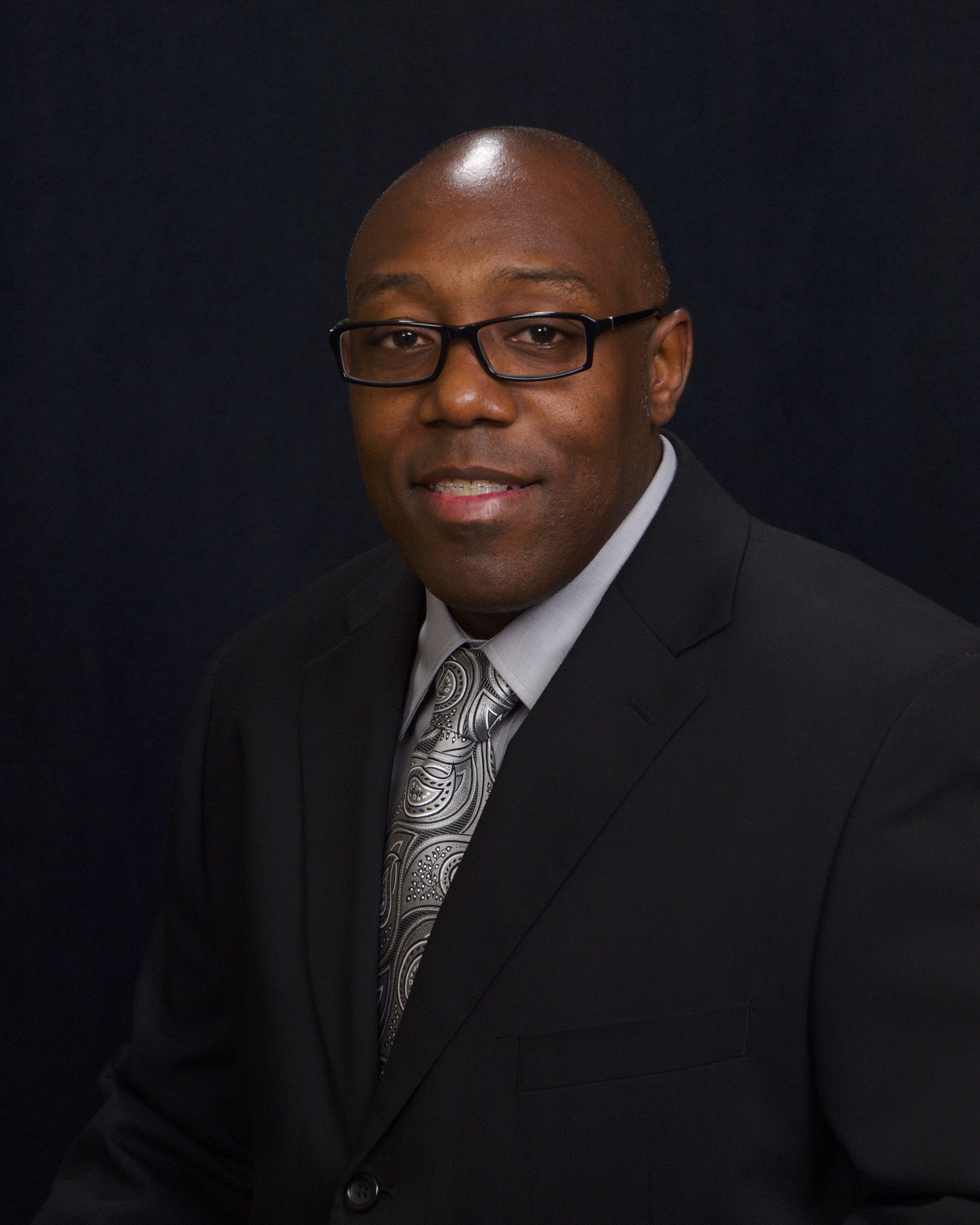 Roza Vazin, MPH
PhD Student, Department of Health Policy and Management,  Johns Hopkins University 
Previous experience working on a statewide initiative in California focused on increasing access to specialty care services for vulnerable populations 
Research interests include: healthcare disparities, access to care for vulnerable populations, and organizational theory and behavior
Wendy Lee, BA
B.A. in Public Health; Molecular and Cell Biology
University of California, Berkeley
May 2010
M.P.H. Candidate, Health Systems & Policy
Johns Hopkins Bloomberg School of Public Health
Expected May 2015

Interested in health disparities and state health policymaking
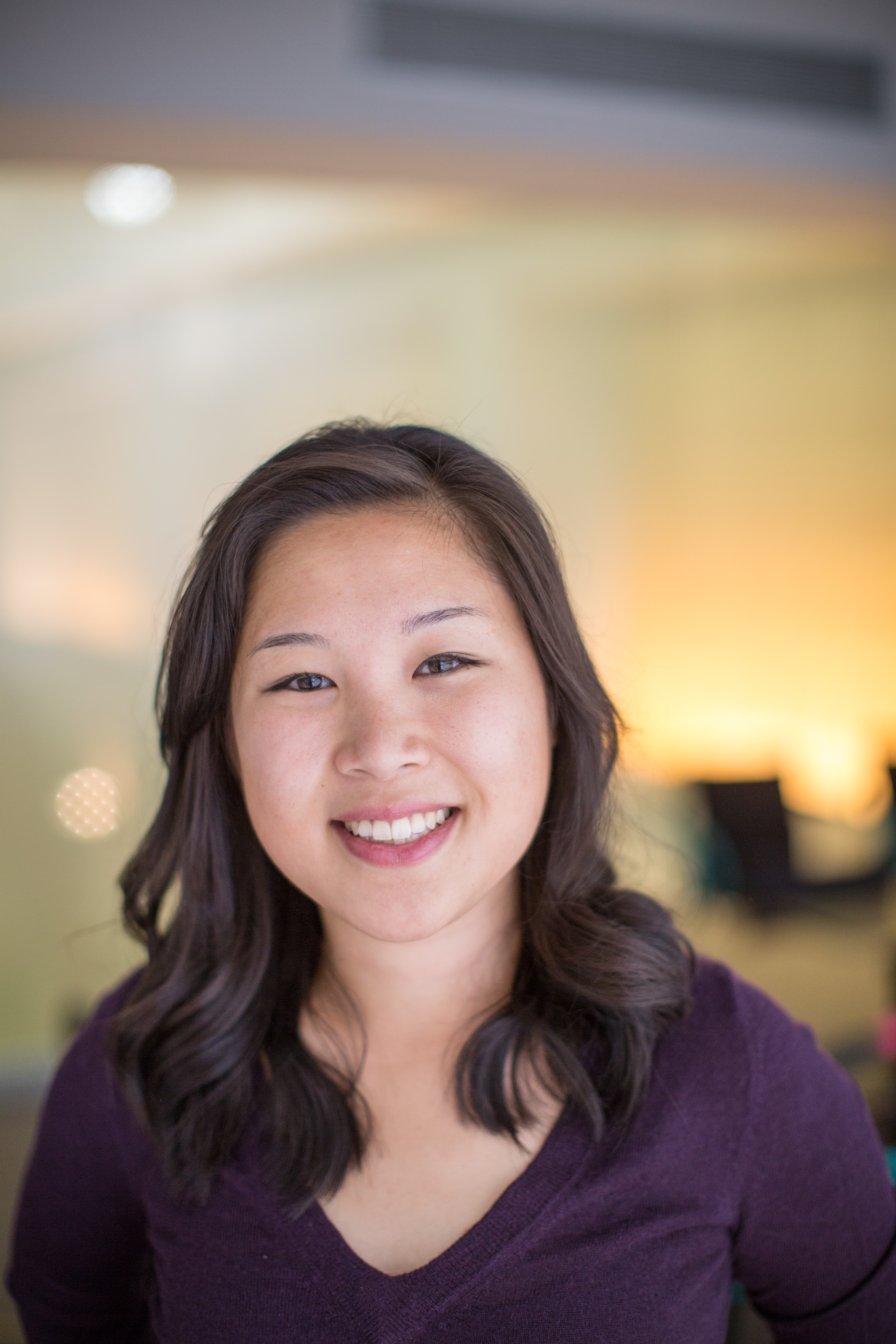 Yolanda Klemmer, MSN, MPH
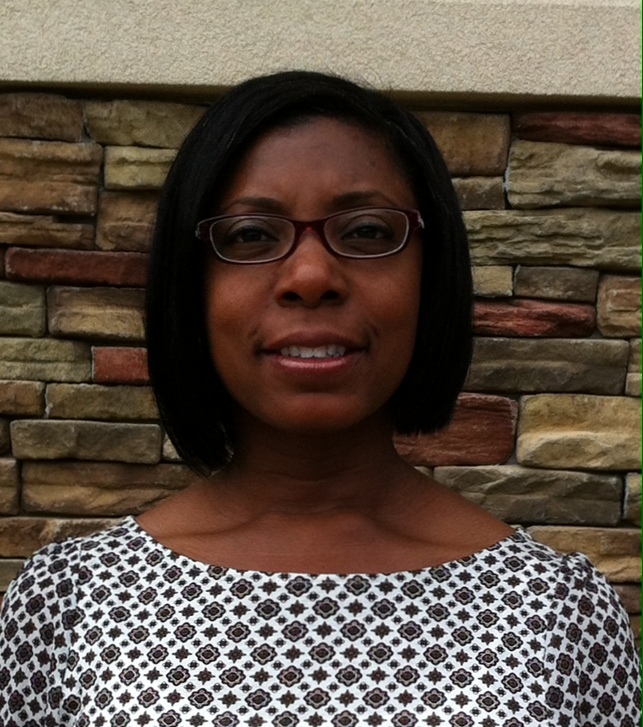 BSN
University of Michigan
MSN-Nurse-Midwifery
University of Pennsylvania
MPH- International Health
Tulane University
DrPH Student- Health, Behavior, and Society
Expected Completion 2018

Interests: Health Disparities, Men’s Health, Emerging Adulthood
HEZ External Evaluation Objectives
State of Maryland sought an external evaluation team to assess:
	1) the overall impact of the HEZ Initiative

      2) the performance of each individual HEZ

      3) the economic impact of the each HEZ

      4) the residents experience and participation

      5) the healthcare providers experience and participation
[Speaker Notes: The legislation itself spells out the primary outcomes of interest: 

Reduced health disparities
Improved health outcomes
reduced health costs and hospital admissions and readmissions

The challenge is finding health outcome metrics that are stable enough in such small geographic areas, available in our current data systems, can be improved in the short run, and reflect health disparities, health outcomes, and health costs.
 
The answer to this challenge is found in hospital utilization metrics:  hospital admission rates, emergency department (ED) visit rates, and hospital readmission rates.  These metrics have the potential to show improvement in a few years of successful intervention, have the most statistical stability in small areas of any health metrics, exist in current HSCRC data and in evolving CRISP data, and have the largest health disparities of any of our metrics (demonstrated in the SHIP data).  Other metrics, such as mortality rates, risk factor prevalence, and disease prevalence are less stable at small geographies, change more slowly over time despite intervention, and in the case of prevalence, may increase with increasing survival from better medical care. 

And priority strategies: 
Improving health care provider capacity
Improving health services delivery
Effectuating community improvements
Conducting outreach and education]
HEZ Site Visit
Interview the Administer and Staff
See or visit the HEZ signature interventions. 
Talk to any key partners.
Request from the HEZ
List of Residents Eligible for Telephone Interview

Give us a contact to arrange the HEZ site visit

Reports from the external evaluator.
HEZ External Evaluation Timeline
Importance of each HEZ
Meet with the HEZ evaluators to better understand the uniqueness of each HEZ


Potential of standardizing some measures across the HEZs
?
Questions
Contact Information
Darrell J. Gaskin, PhD
Associate Professor of Health Economics
Deputy Director, Hopkins Center for Health Disparities Solutions
Department of Health Policy and Management
Johns Hopkins Bloomberg School of Public Health
624 N. Broadway, Suite 441
Baltimore, MD 21205
443-287-0306 (phone)
410-614-6284 (fax)
dgaskin1@jhu.edu
© 2014  Johns Hopkins University. All rights reserved.
Contact Information
Roland J. Thorpe, Jr., PhD
Assistant Professor
Director, Program for Research on Men’s Health
Hopkins Center for Health Disparities Solutions
Department of Health, Behavior, and Society
Johns Hopkins Bloomberg School of Public Health
624 N. Broadway, Suite 708
Baltimore, MD 21205
410-502-8977(phone)
410-955-2312 (fax)
rthorpe@jhu.edu
© 2014  Johns Hopkins University. All rights reserved.